Mr D – 75 ans – Dt2 – HTA
26/11 :  Transfert en oncologie
OMI, ascite et épanchement pleural
Spironolactone 
Douleurs neuropathiques et sciatalgie 
Prégabaline + paracétamol + oxycodone + méthylprednisolone
Adénocarcinome colique métastatique (foie, poumon et os) → colectomie gauche avec colostomie.
Urétéronéphrose → résection de l’uretère gauche + sonde JJ
11/2019  : Candidémie à point de départ urinaire à 
C. glabrata SSD Fluconazole traitée par Caspofungine
23/09/20 : Cure d’une hernie inguinale droite étranglée avec pose de prothèse
10/20-11/20 :  AEG et sciatalgie → Antalgie par Méthylprednisolone 40mg/j et radiothérapies palliatives
10/2019
25/11, SAU : traumatisme crânien.
Apyrétique (36,5 °C)
GB : 2,2 G/L, PNN : 2,1 G/L, Ly : 0,1 G/L, Hb : 92 g/L, Plq : 31 G/L,
Prot : 53 g/L, Na : 123 mmol/L, K : 4,4 mmol/L, 
Cl : 86 mmol/L, CRP : 55,9 mg/L
07/01/20-17/11/20 : Chimiothérapie
1
Mr D – 75 ans – Dt2 – HTA
26/11 :  Transfert en oncologie
04/12 : 
→ Hémocultures PAC, Kta et en périphérique
→ Nouveau ECBU
→ Tazocilline.
01/12 : Urines malodorantes sans dysurie, sans brulures mictionnelles. 
→ ECBU avec une flore polymorphe (mais leucocyte à 105).
25/11, SAU : 
traumatisme crânien
25/11/20
03/12-04/12 : Pics fébriles
2
ECBU du 04/12
Présence de levures sur la gélose de bactériologie en 72h.
Examen direct en bactériologie (Gram) : levures.
Isolement sur gélose Chromagar® à 35°C : colonie rose humide.
Spectrométrie de masse Maldi-TOF (Bruker®)
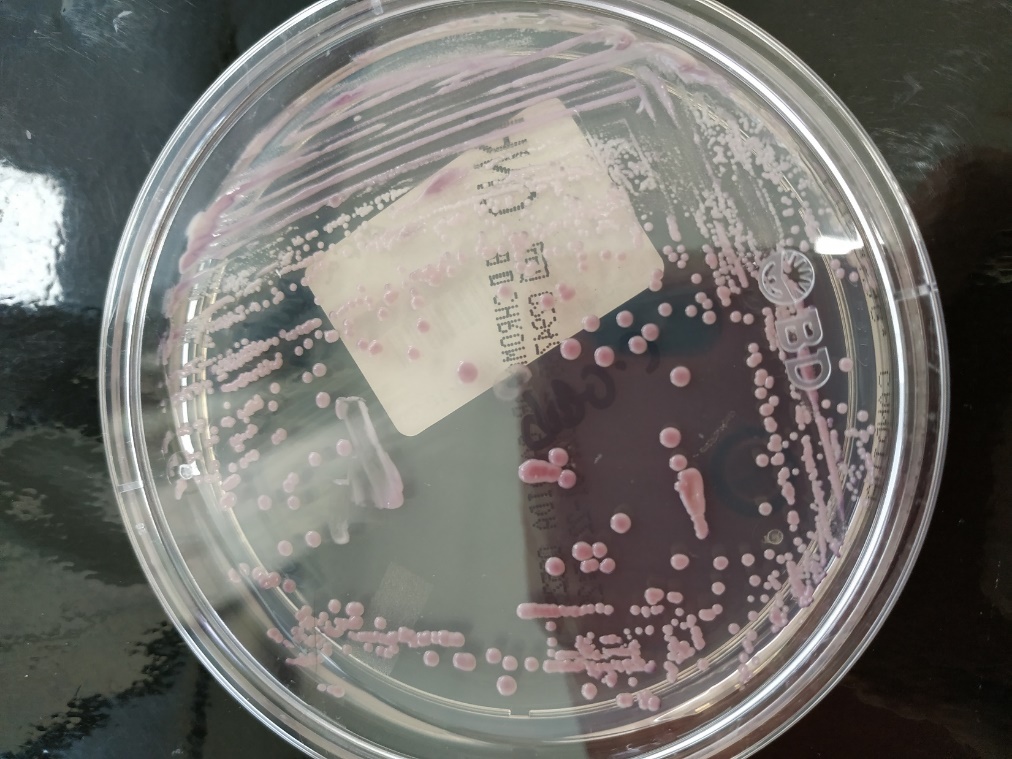 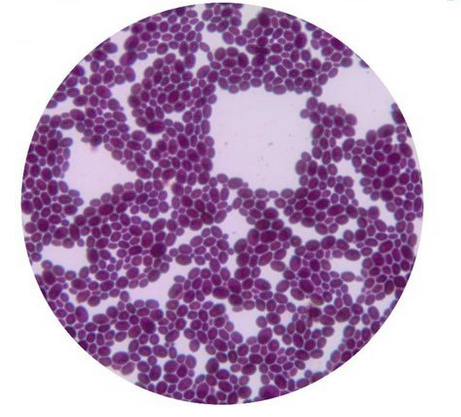 Culture positive à Candida glabrata
04/02/2020
3
Détermination de la sensibilité aux AntifongiqUES
CMI (µg/mL)
Concentration minimale inhibitrice
Etest®, EUCAST, CLSI
ECOFF
Détermination des seuils épidémiologiques
Phénotype sauvage ou non
Breakpoints 
Détermination des seuils cliniques
Sensible à doses standard
Sensible à doses augmentées
Résistant
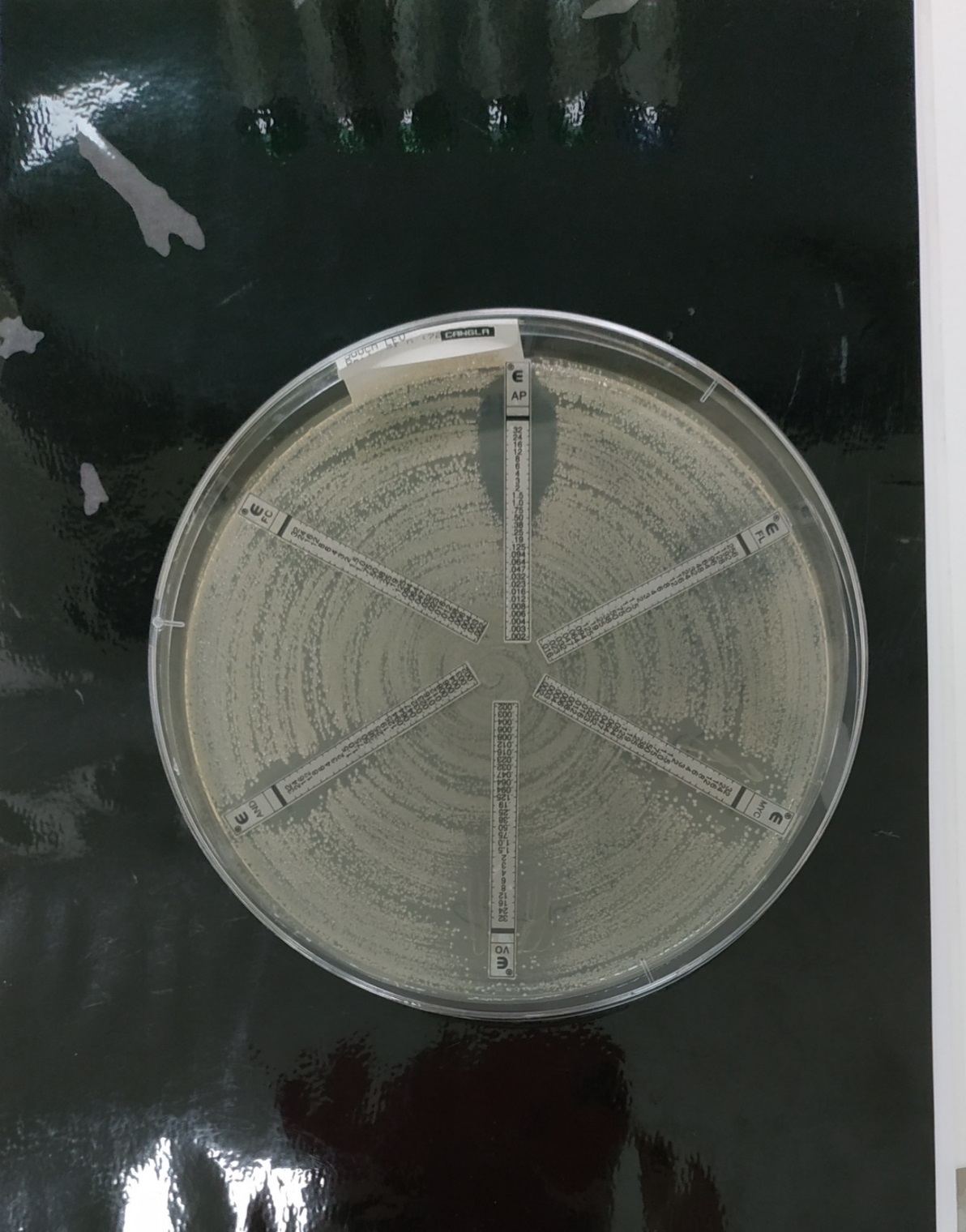 ECBU du 04/12
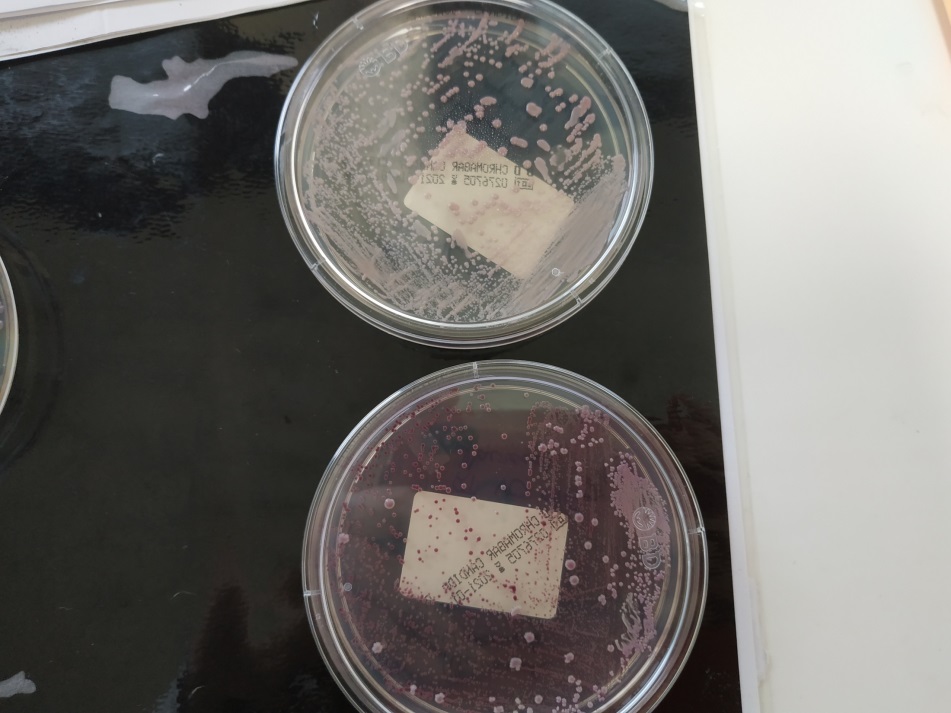 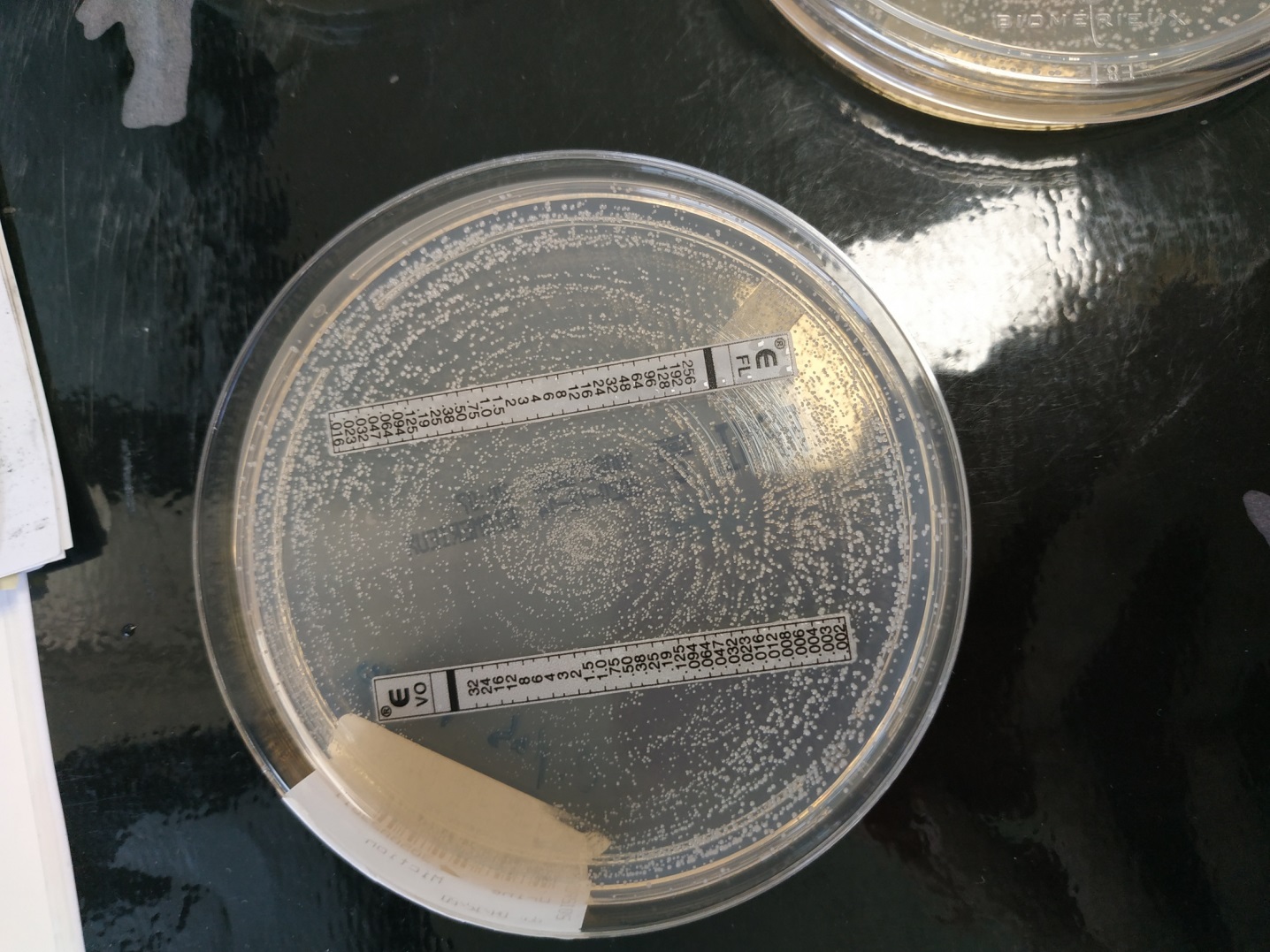 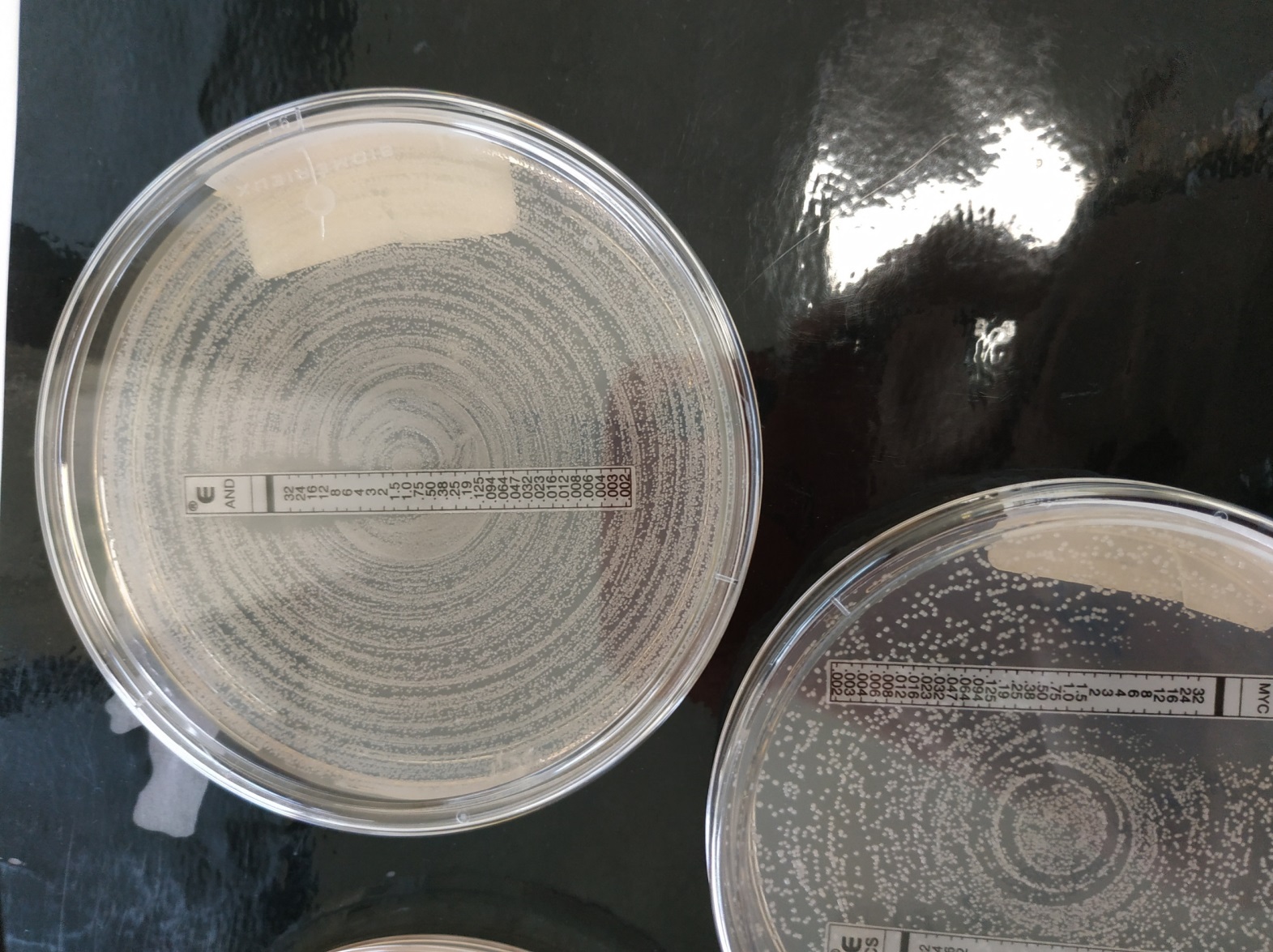 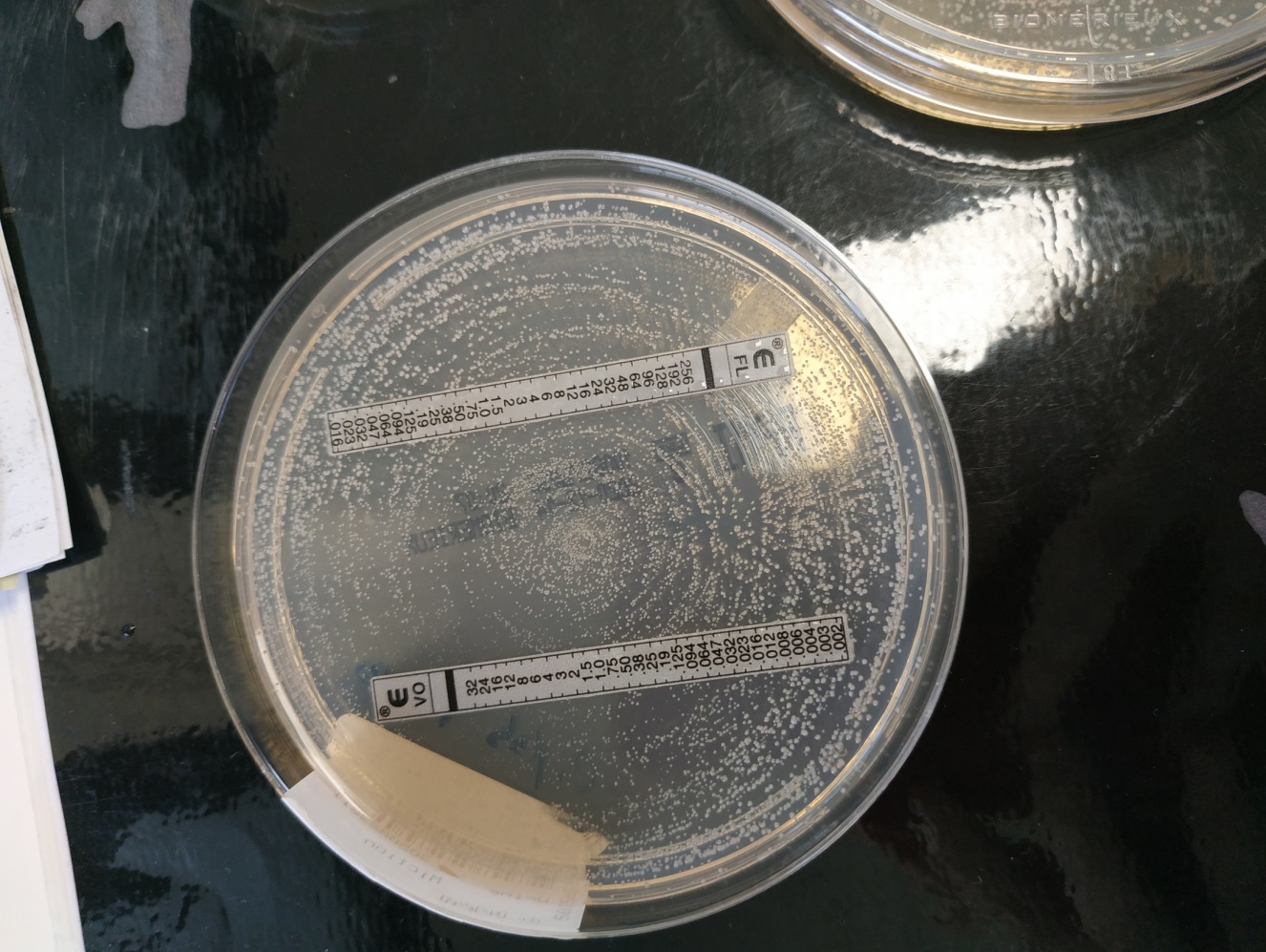 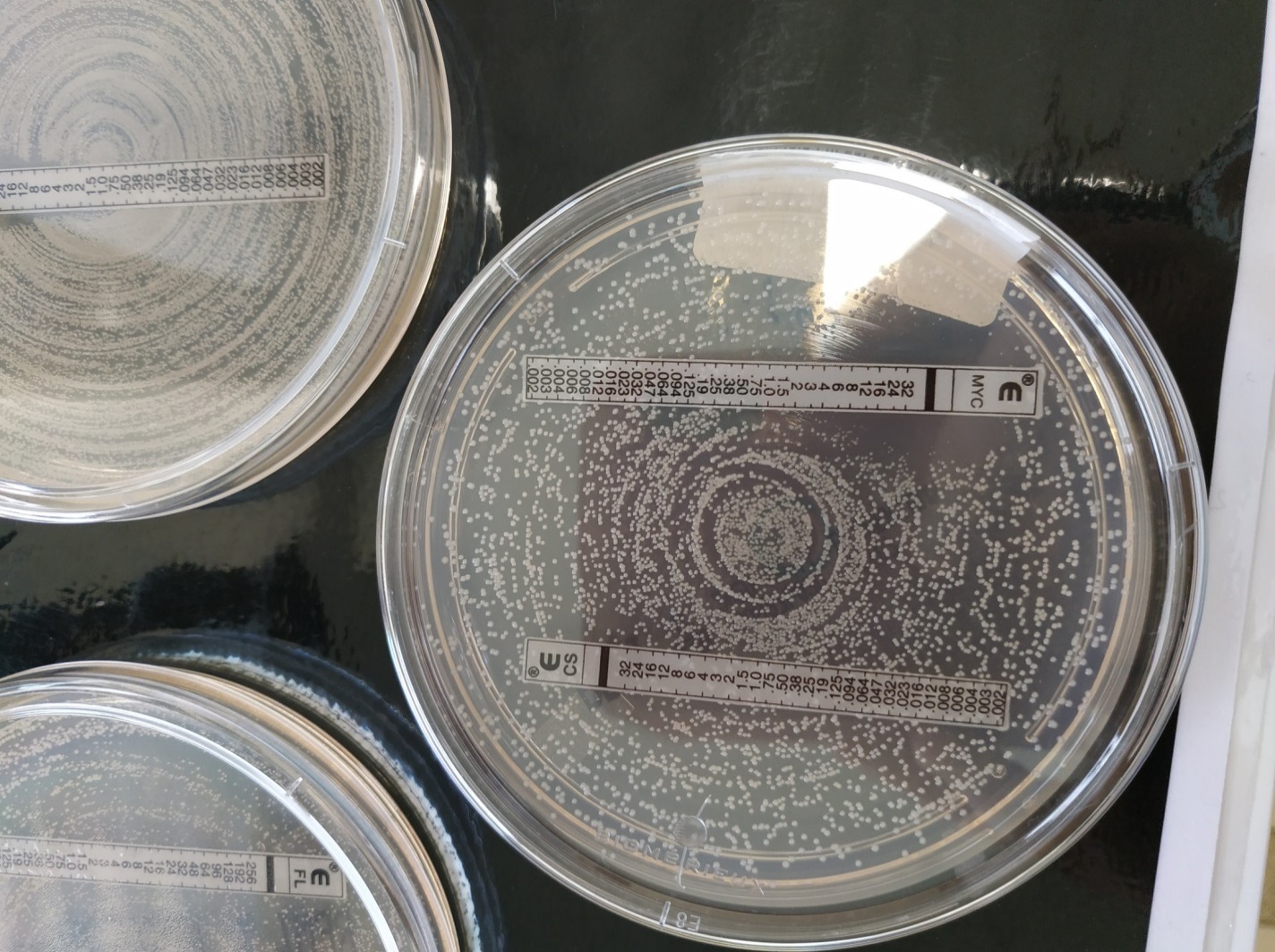 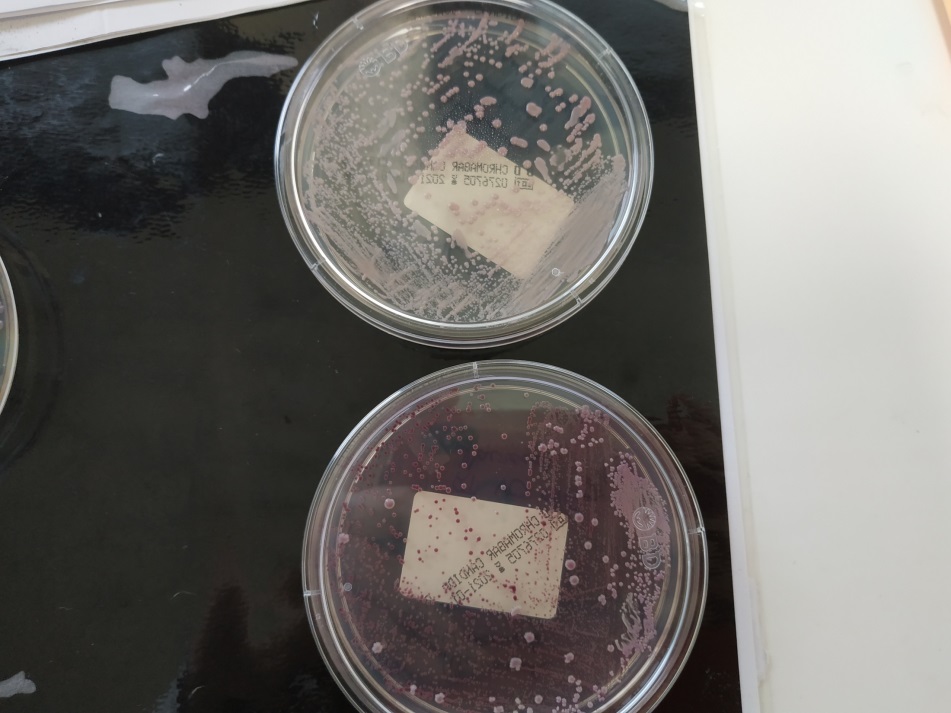 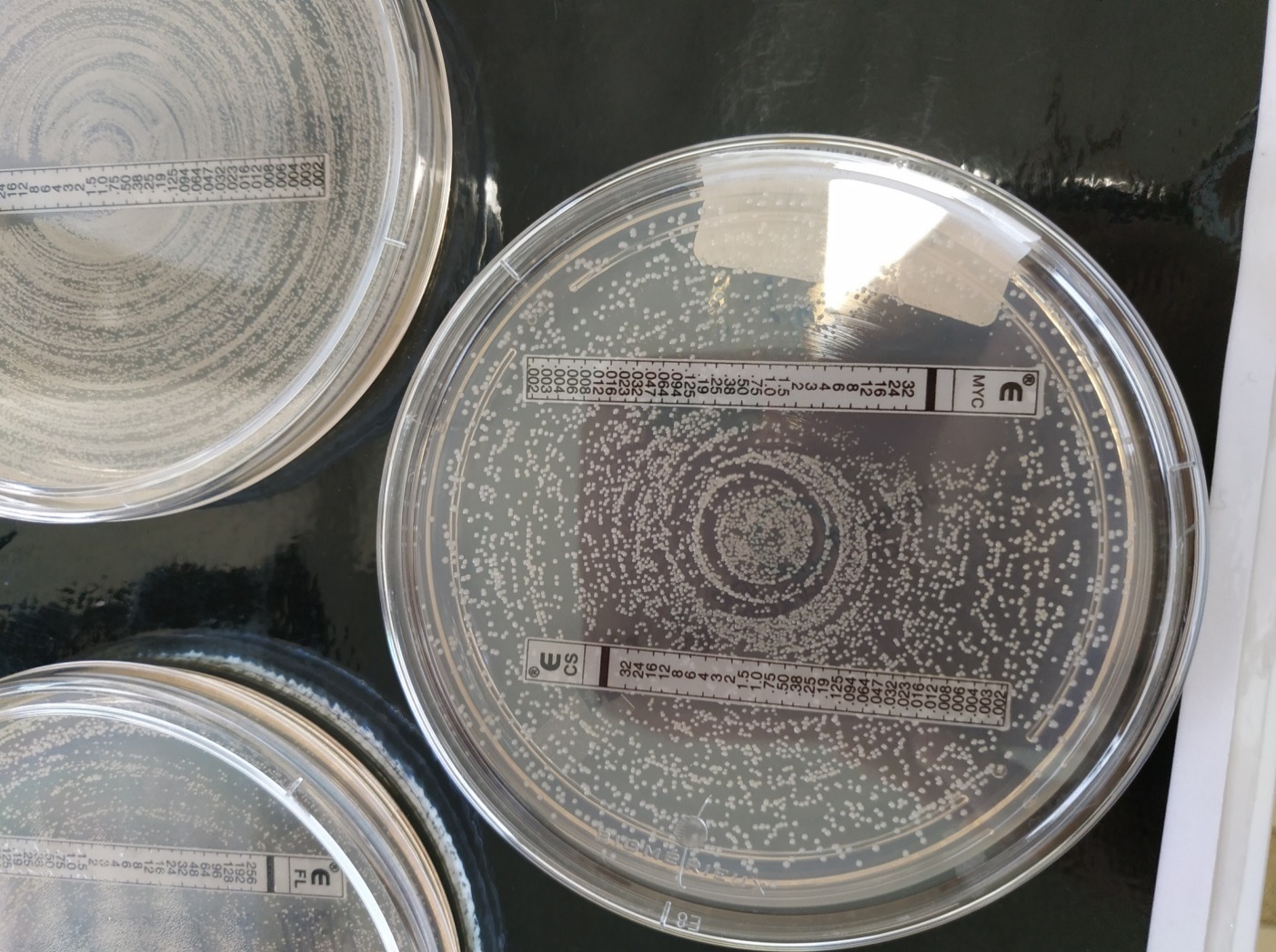 04/02/2020
5
ECBU du 04/12
6
Souche résistante au fluconazole et aux échinocandines. CMI élevée à la 5FC et voriconazole (phénotype non sauvage).
Mr D – 75 ans – Dt2 – HTA
26/11 :  Transfert en oncologie
09/12 :  PCR Covid positive
07/12 : → Hémocultures :
PAC, Kta et périphérique
04/12 : Introduction Tazocilline
→ Hémocultures : négatives
→ ECBU positif à C. glabrata multirésistant
25/11, SAU : 
traumatisme crânien
01/12 : Urines malodorantes sans dysurie, sans brulures mictionnelles.
25/11/20
03/12-04/12 : Pics fébriles
08/12 : → Hémocultures :
PAC, Kta et périphérique
7
Mr D – 75 ans – Dt2 – HTA
10/12 :  Aggravation de l’état du patient → coma
26/11 :  Transfert en oncologie
09/12 :  PCR Covid positive
07/12 : → Hémocultures positives à levure :
PAC (49h), Kta (44h)
04/12 : Introduction Tazocilline
→ Hémocultures : négatives
→ ECBU positif à C. glabrata multirésistant
25/11, SAU : 
traumatisme crânien
01/12 : Urines malodorantes sans dysurie, sans brulures mictionnelles.
25/11/20
03/12-04/12 : Pics fébriles
08/12 : → Hémocultures positives à levure :
Ponction franche (38h), PAC (49h)
8
Facteurs de risque de candidemie
04/02/2020
9
Mc Carty et al. Infect Dis Clin North Am. 2016
Facteurs de risque de candidemie
04/02/2020
10
Mc Carty et al. Infect Dis Clin North Am. 2016
Hémoculture du 08/12 par ponction franche
Réisolement sur :
gélose Sabouraud + ATB : 35 °C et 27°C
gélose Chromagar® à 35°C 
Colonies roses humides sur Chromagar®
Examen direct : présence de nombreuses levures à l’état frais et Calcofluor®
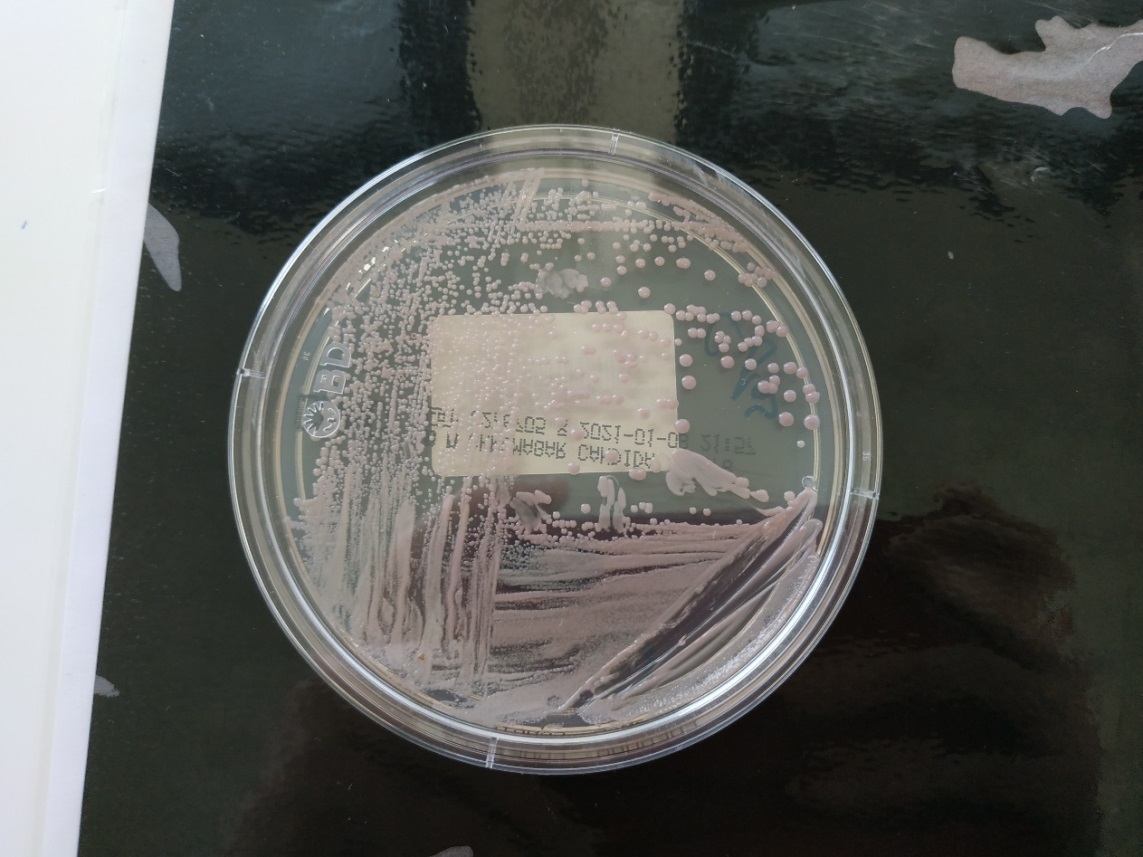 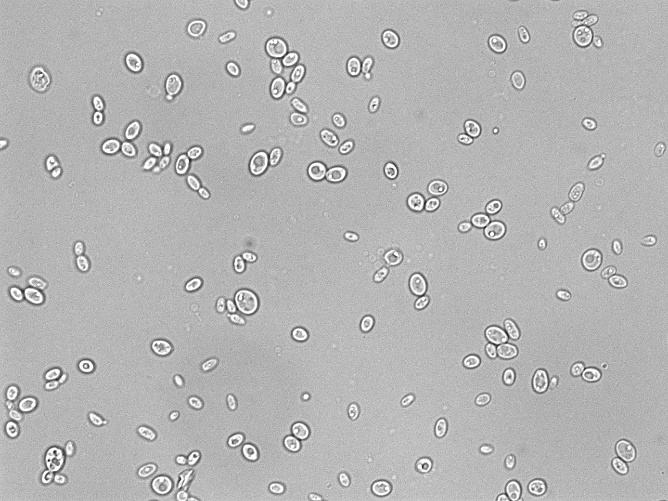 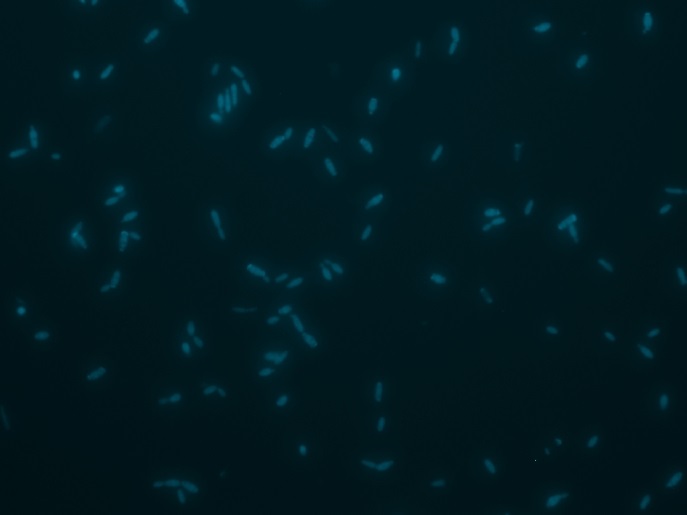 Blastoconidies ellipsoïdales (3,4 x 2,0 µm) bourgeonnantes. 
Absence de pseudomycélium.
Identification par Maldi-TOF : C. glabrata
Hémoculture du 08/12 par ponction franche
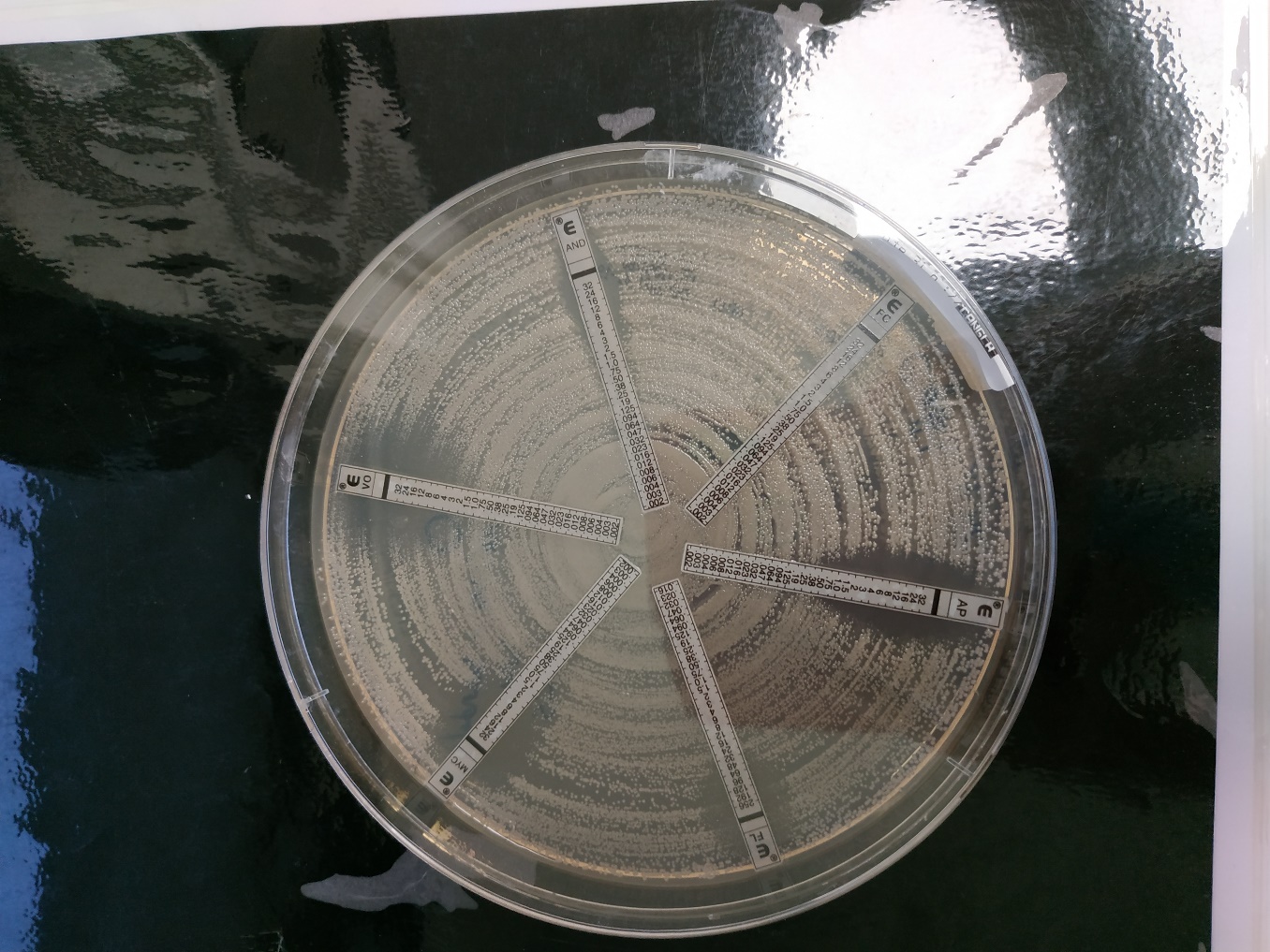 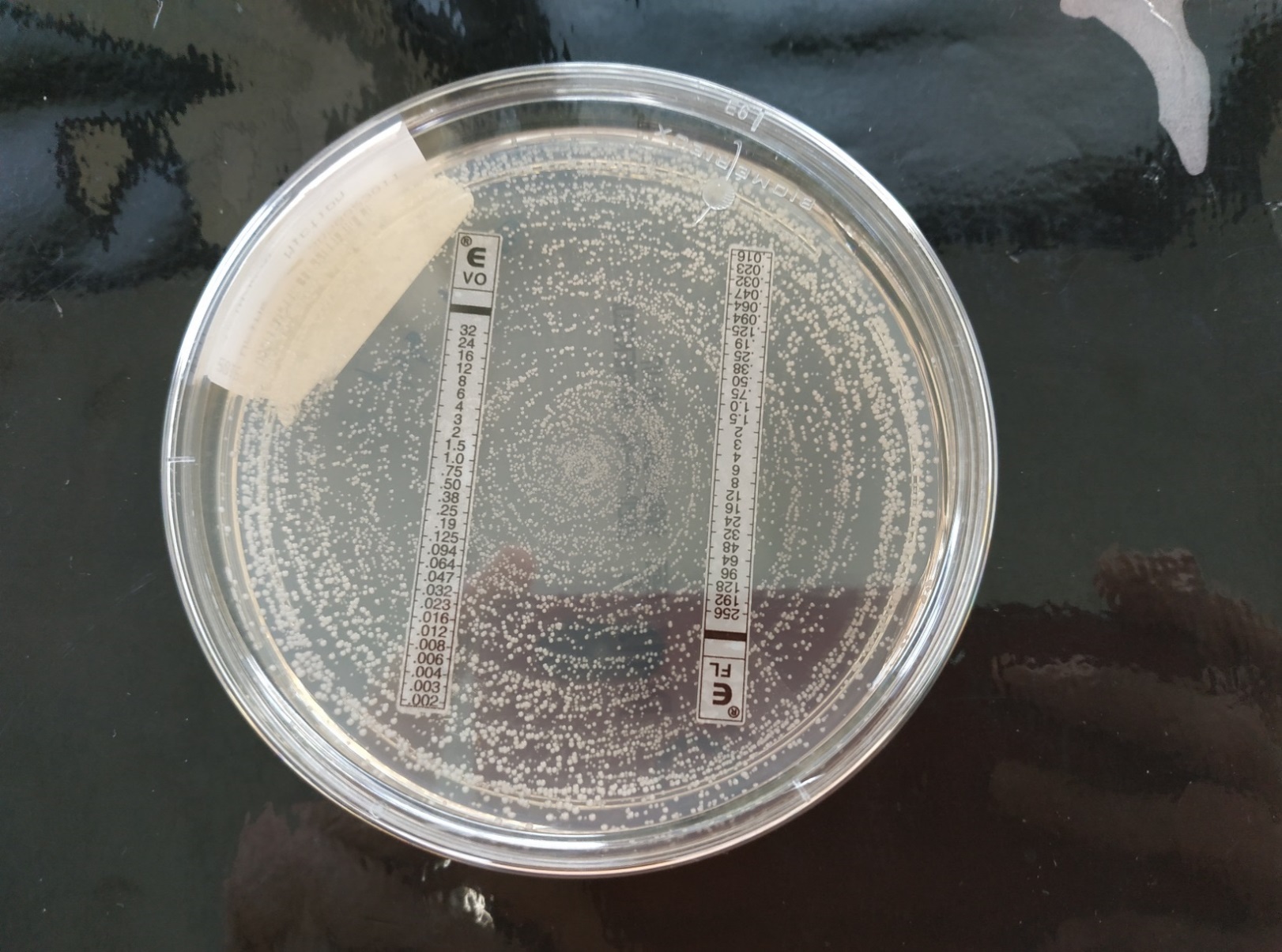 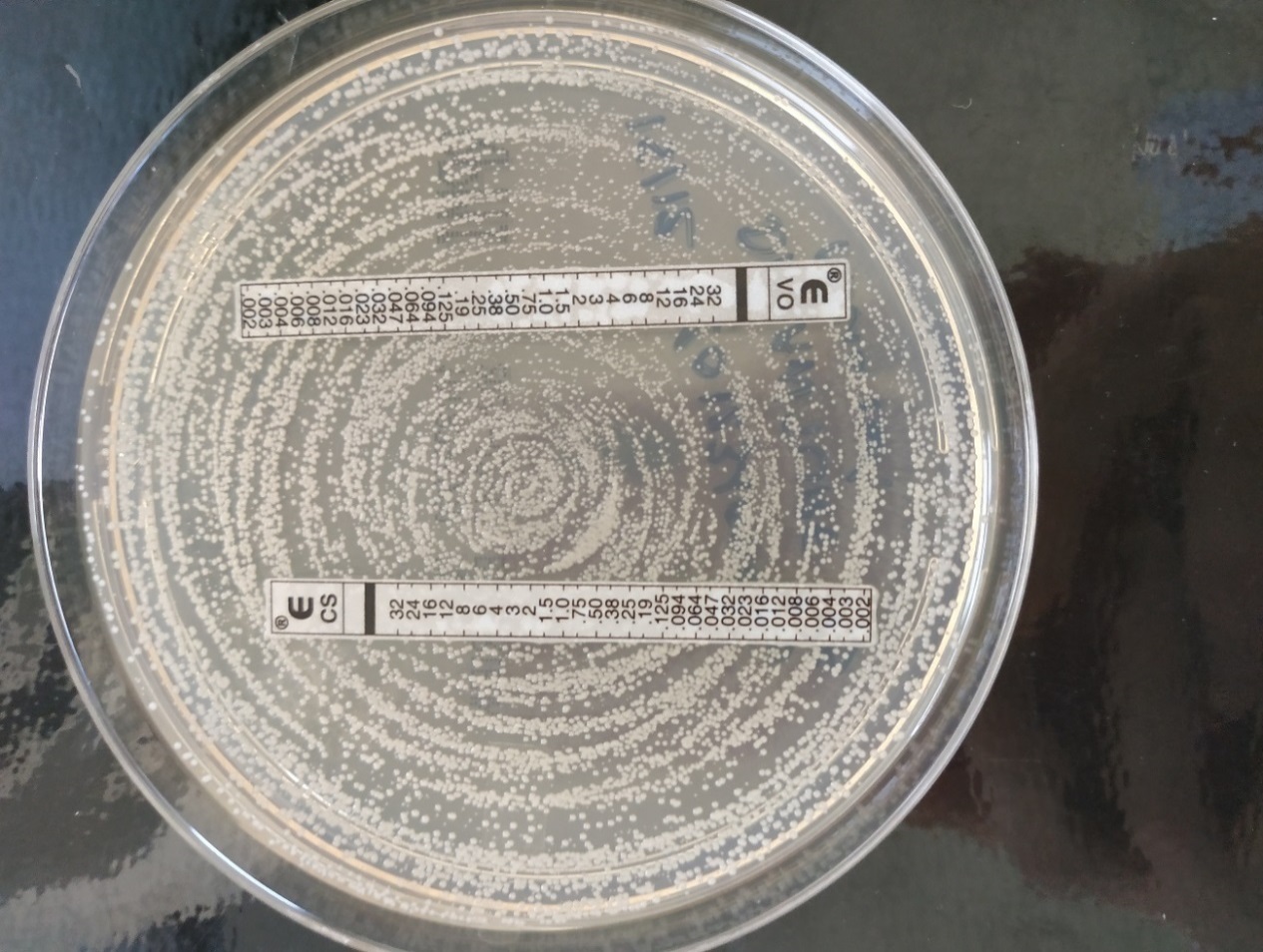 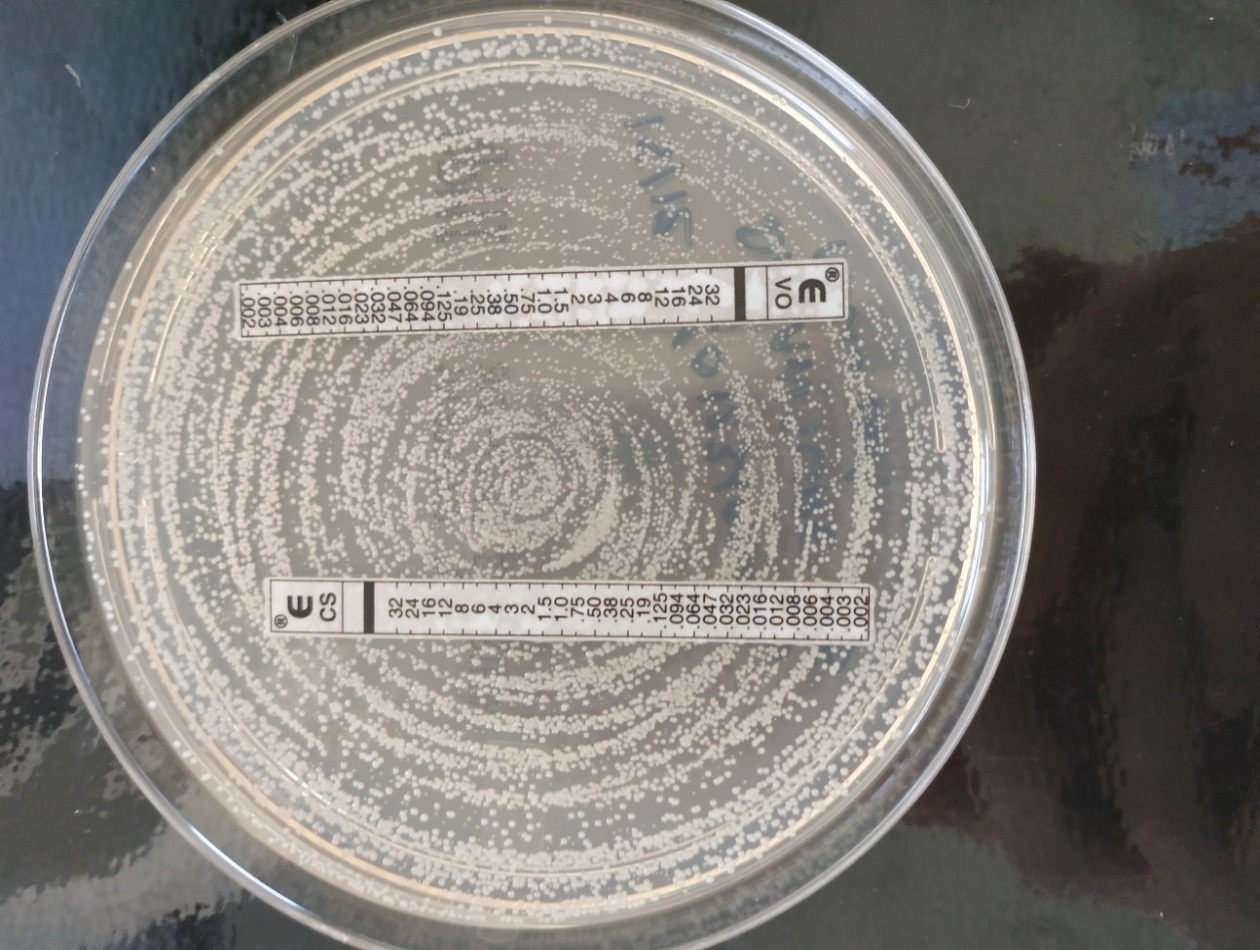 Souche résistante au fluconazole et aux échinocandines. CMI élevée à la 5FC (phénotype non sauvage).
04/02/2020
12
Mr D – 75 ans – Dt2 – HTA
10/12 :  Aggravation de l’état du patient → coma
Non instauration d’un traitement antifongique devant l’état du patient : soins palliatifs 
Non réalisation d’un bilan d’extension
26/11 :  Transfert en oncologie
09/12 :  PCR Covid positive
07/12 : → Hémocultures positives à C. glabrata
04/12 : Introduction Tazocilline
→ Hémocultures : négatives
→ ECBU positif à C. glabrata multirésistant
25/11, SAU : 
traumatisme crânien
01/12 : Urines malodorantes sans dysurie, sans brulures mictionnelles.
25/11/20
03/12-04/12 : Pics fébriles
13
08/12 : → Hémocultures positives C. glabrata multirésistant
Fongemie - Prise en charge
Traitement curatif probabiliste
Traitement curatif adapté
Souche S au Fluconazole
Patient neutropénique
Echinocandines ou Ambisome®

Fluconazole IV :  si état non grave et faible probabilité d’avoir une souche résistante aux azolés
Rétrocède au Fluconazole
Identification et ATFg
Isolement de la levure (Hc)
Souche R au Fluconazole
Poursuite des échinocandines
Patient non neutropénique
Arrêt du traitement14j après la négativation des hémocultures si absence de foyers secondaires
Echinocandines 

Fluconazole VO ou IV si état non grave et faible probabilité d’avoir une souche résistante aux azolés
Pappas et al. IDSA guidelines. 2016
Bilan d’extension
Recherche de localisations secondaires :
04/02/2020
15
Mr D – 75 ans – Dt2 – HTA
10/12 :  Aggravation de l’état du patient → coma
26/11 :  Transfert en oncologie
09/12 :  PCR Covid positive
07/12 : → Hémocultures positives à C. glabrata
04/12 : Introduction Tazocilline
→ Hémocultures : négatives
→ ECBU positif à C. glabrata multirésistant
16/12 : Décès
25/11, SAU : 
traumatisme crânien
01/12 : Urines malodorantes sans dysurie, sans brulures mictionnelles.
25/11/20
03/12-04/12 : Pics fébriles
16
08/12 : → Hémocultures positives C. glabrata multirésistant
Rappels sur les antifongiques
Mécanismes d’action
Noyau
Paroi : βD-Glucanes
Membrane plasmique
04/02/2020
18
Cible :
Membrane plasmique
Classe pharmaceutique : Polyène
Molécules :
Amphotéricine B → Fungizone® suspension buv, IV
Formulation lipidique → Ambisome® IV;  Abelcet® IV
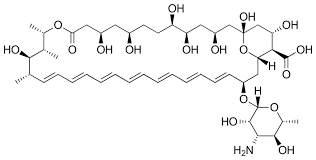 Pharmacocinétique : → Concentration dépendant
Pas d’absorption digestive
Bonne diffusion tissulaire; diffusion modérée dans les urines et LCR
Elimination lente (hépatique +++, rénale +) non modifiée par IR
Principaux effets indésirables :
Néphrotoxicité → diminuée avec formes lipidique
Hépatotoxicité
Troubles hydro-électrolytiques (hypoK, hypoMg)
Fièvre, frissons pendant ou à la suite de la perfusion (fréquent)
Posologies :
AmB déoxycholate: 0,7-1mg/kg/j
AmB Liposomale : 3 à 5 mg/kg/j; jusqu’à 10 mg/kg/j (selon IFI)
Fuite de cations intracellulaires
Cible :
Membrane plasmique
Classe pharmaceutique : Polyène
Spectre : 
Fongicide large spectre avec de rares résistances
→ modification de la synthèse de l’ergostérol ; 
→ ↓ d’ergostérols membranaires.
Pneumocystis jirovecii
Candida sp. :
C. albicans
C. tropicalis
C. parapsilosis
Cryptococcus sp.
Coccidioides
Histoplasma
Candida sp. : 
C. haemulonii
Apergillus sp. :
A. terreus
A. section Nidulantes
Fusarium sp.
Scedosporium sp.
Trichosporon sp.
Cunninghamella sp.
Candida sp. : 
C. glabrata
C. krusei
C. guillermondi
C. lusitaniae
Apergillus sp. :
A. fumigatus
A. flavus
A. niger
A. nidulans
Blastomyces
Mucorales
SENSIBILITE
04/02/2020
20
Candidoses, cryptococcose méningée,  aspergillome, mucorales
Cible :
Membrane plasmique
Classe pharmaceutique : azolés
Molécules :
Fluconazole (Triflucan®), Voriconazole (Vfend®), Posaconazole (Noxafil®), Itraconazole (Sporanox®), Isavuconazole (Cresemba®) → IV et Per os sauf Itraconazole
Pharmacocinétique : → Temps dépendant
Bonne distribution tissulaire (Flu/Isavu) et dans le LCR (Vor/Flu)
Elimination hépatique (CYP 450) → Interactions médicamenteuses (Vori +++) 
Cinétique non linéaire : dose de charge + dosage du taux résiduel à J5 (sauf Isavu et Posa per os)
Influence des repas selon la molécule
T1/2 la plus longue : Isavuconazole (56-104h) ; la plus courte : voriconazole (6-12h)
Principaux effets indésirables :
Hépatotoxicité (cytolyse, cholestase) → diminuée avec Isavuconazole
Troubles gastro-intestinaux
Rash
Nephrotoxicité, cytopénie et trouble visuel pour Voriconazole
Allongement du QT pour Posaconazole
Ergostérol
ERG11
CYP450
14α-déméthylase
Cible :
Membrane plasmique
Classe pharmaceutique : azolés
Posologie :

Fluconazole : 50-400 (800) mg/j en une prise
Itraconazole : 200 – 400 mg/j en 1 prise, Dose charge J1-J4
Ergostérol
*Même posologie en prophylaxie
ERG11
CYP450
14α-déméthylase
Cible :
Membrane plasmique
Classe pharmaceutique : azolés
Spectre : R. acquises : pompes à efflux, modification de la cible (mutation du gène ERG11), surexpression de la cible 
(up-mutation) …
Candidoses
Cryptococcose
Dimorphiques
2ème intention : Aspergillose invasive
Prophylaxie
Aspergillose invasive
chez l’insuffisant rénal
Aspergillose invasive
04/02/2020
Cible :
Paroi (βD-glucanes)
Classe pharmaceutique : echinocandines
Molécules :
Caspofungine (Cancidas®), Micafungine (Micamin®),  Anidulafugine (Eraxis®)
βD-glucanes
Pharmacocinétique : → Concentration dépendant
Mauvaise absorption digestive
Pharmacocinétique linéaire
Métabolisme hépatique
Chitine
Peu d’effets indésirables
Perturbation du bilan hépatique.
Posologies :
Caspofungine :
Dose de charge : 70 mg J1 puis 50mg/j
Garder dose à 70mg/j si poids élevé
1 perfusion/j
1,3βD-glucane synthase
Cible :
Paroi (βD-glucanes)
Classe pharmaceutique : echinocandines
ACTION 
ANTI-BIOFILM
Spectre :  R. acquise par mutation du gène de la 1,3βD-glucane synthase
Fongicide :

Candida sp.
SSD/R pour :
C. guillermondi
C. lusitaniae
C. parapsilosis
Inefficace :
Absence ou peu de BDG dans la paroi
Basidiomycota:
Cryptococcus sp
Trichosporon
…
Mucorales
Fongistatique :

Aspergillus sp.
Candidose invasive (curatif)
04/02/2020
25
Cible :
Noyau
Classe pharmaceutique : Fluoropyrimidines
Posologie :
100 mg/kg/j IV ou PO (3-4 prises)
Molécule :
5-Fluorocytosine (Ancotil®)
u
Pharmacocinétique : → Temps dépendant
Bonne absorption orale
Elimination urinaire → adaptation si IR
Très bonne diffusion dans le SNC, l’œil et les urines
Pas d’influence des repas
ADN
5-FU
5-FC
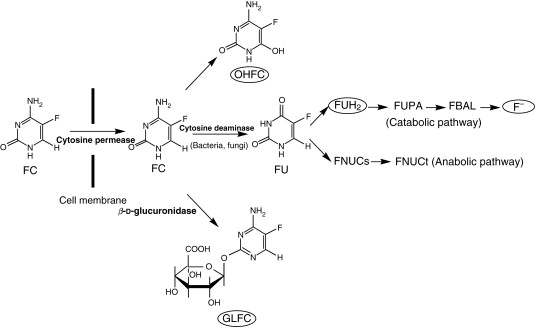 Cytosine désaminase
Principaux effets indésirables : 
Toxicité dose dépendante → Dosage au pic (2h après administration)
Hématotoxicité
Toxicité hépatique
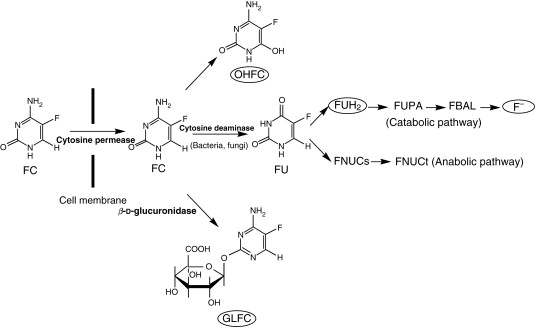 ARNm
5-FU
Spectre :  Fongicide pour les levures
Candida sp., Cryptococcus sp. 
+/-  efficace : filamenteux, dématiés 

R. acquises par augmentation de la sélectivité des perméase
Thymidilate synthase
Ac. folinique
Cryptococcose méningée en association
Thymidine
Levures : candida sp.
ATTENTION
 PRE-EXPOSITION
04/02/2020
27
Pappas et al. 2016 IDSA guidelines; rapport CNRMA 2018